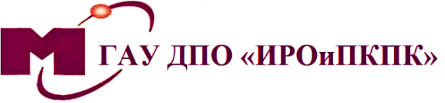 Магаданское областное государственное автономное учреждение 
дополнительного профессионального образования 
«Институт развития образования и повышения квалификации педагогических кадров» 
КАФЕДРА РАЗВИТИЯ ОБРАЗОВАТЕЛЬНЫХ СИСТЕМ
Научно-методическое сопровождение повышения квалификации работников образования через построение ИОМ педагога
Ефимчук Ольга Сергеевна,
методист кафедры РОС
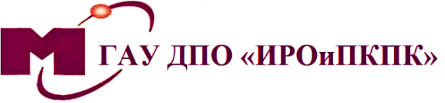 Данная тема посвящена актуальной на сегодняшний день проблеме профессионального роста педагога через повышение квалификации, которое  занимает особое место в профессиональном развитии работников образования как основного способа обеспечения соответствия квалификации педагогов современному уровню развития науки, техники и экономики. Известно, что полученные знания устаревают наполовину каждые пять лет, если человек не занимается самообразованием и не повышает уровень квалификации. Предотвратить эту ситуацию в полной мере может построение индивидуального маршрута (ИОМ) педагога, что является актуальным для многих образовательных организаций Магаданской области.
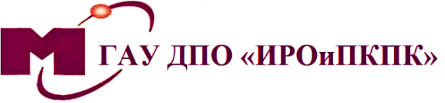 ЦЕЛЬ ИССЛЕДОВАНИЯ
Разработать модель индивидуального образовательного маршрута педагога и методического маршрута наставника для ликвидации педагогических дефицитов работников образования региона путем обеспечения методического сопровождения образовательной организации.
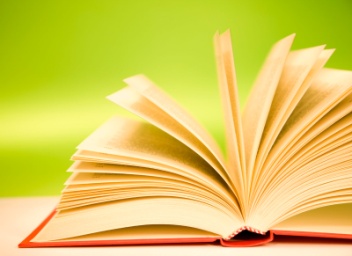 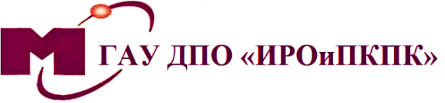 Задачи исследования
Определить наиболее эффективные методы диагностики выявления педагогических дефицитов работников образования;
Проанализировать существующие в регионе проблемы работников образования по итогам применения определённых методов диагностики выявления педагогических дефицитов; 
Разработать содержание взаимодействия наставника  и специалиста с педагогическими дефицитами;
Предложить оптимальный вариант составления индивидуального образовательного маршрута педагога для самостоятельной работы или в рамках методического маршрута наставника;
Активно внедрить модель ИОМ педагога и ММ наставника в образовательную систему Магаданской области.
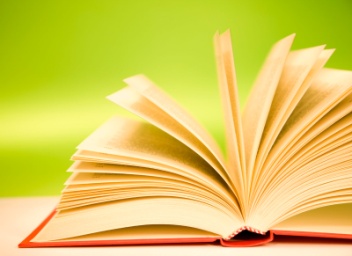 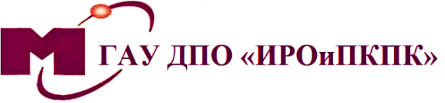 Сроки исследования
Научно-методическая тема сформулирована и обоснована в октябре 2020 г. Работа по теме исследования планируется на три года.
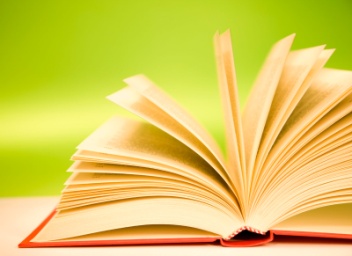 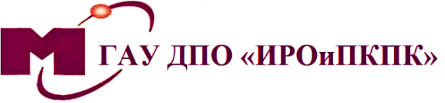 Представление результатов исследования
В рамках исследования планируется:
 издание публикаций в российских и/или зарубежных периодических изданиях,
 выпуск методических рекомендаций, 
проведение круглых столов и бесед с педагогами,
 участие в конкурсах и конференциях, 
проведение курсовой подготовки по программам повышения квалификации.
 Оформление полученных методических продуктов планируется в  июне 2021г. – статья в журнал (не менее 0.2 п.л.) и декабре 2021 года – методические рекомендации по внедрению модели ИОМ педагога и ММ наставника.
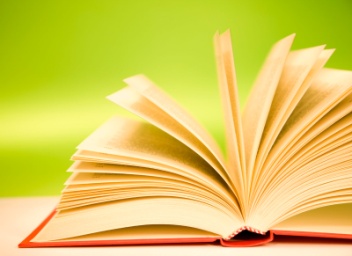 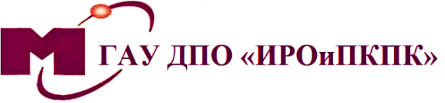 БЛАГОДАРЮ
 ЗА ВНИМАНИЕ!
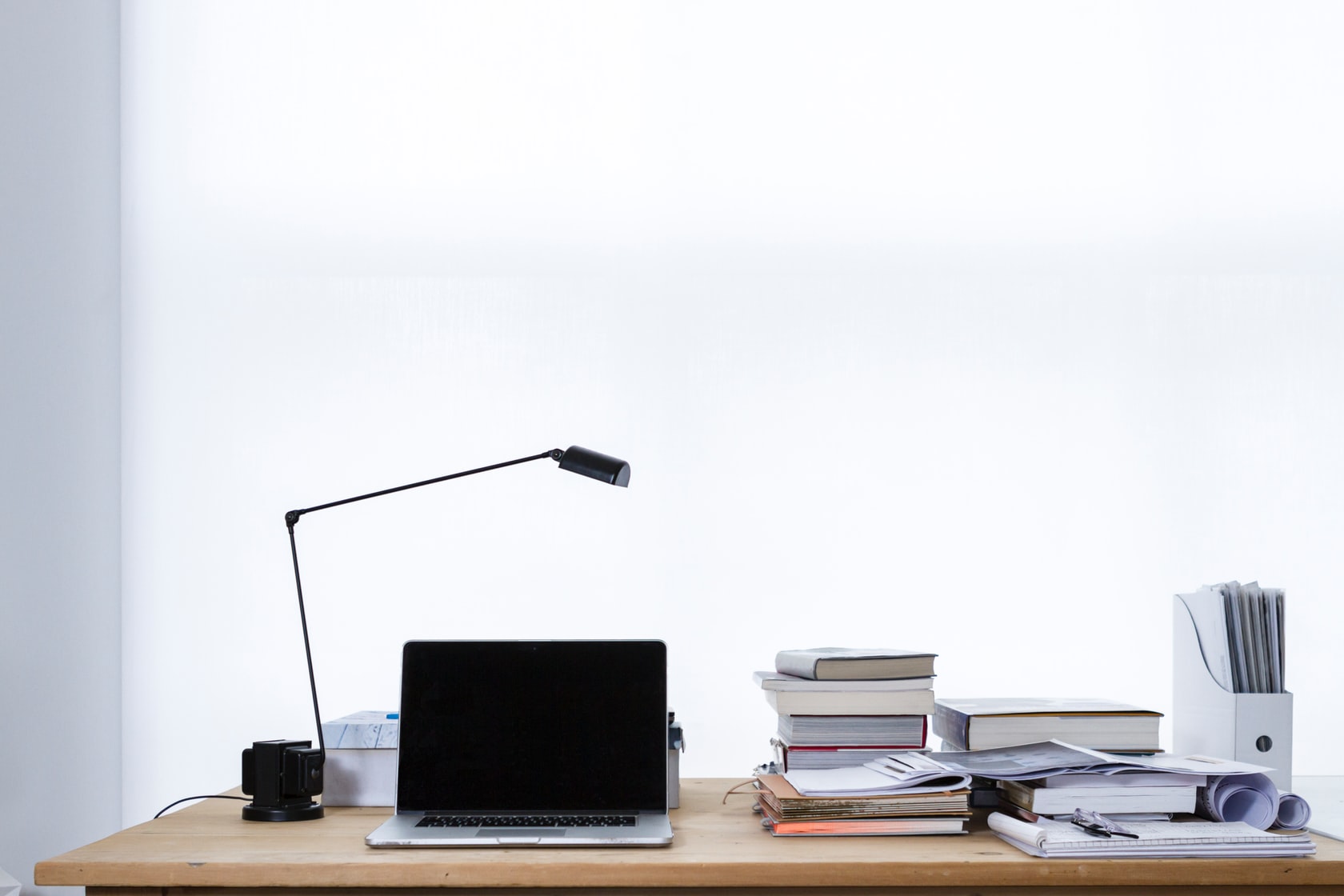